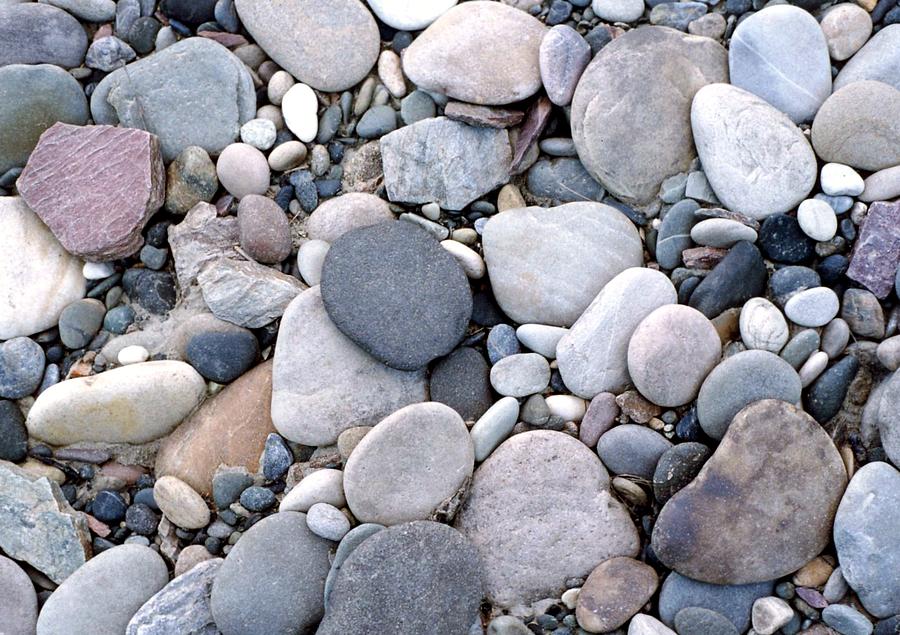 THROWING STONES
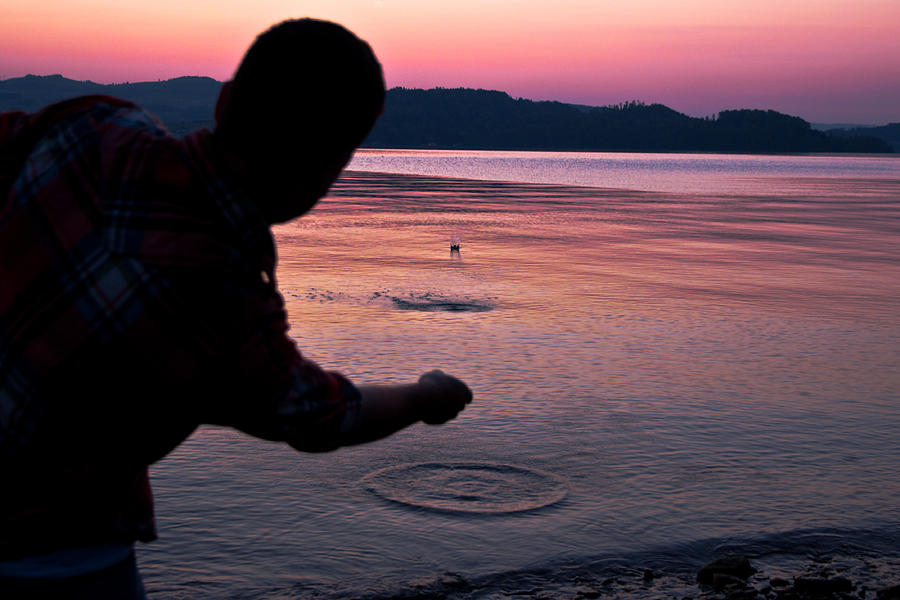 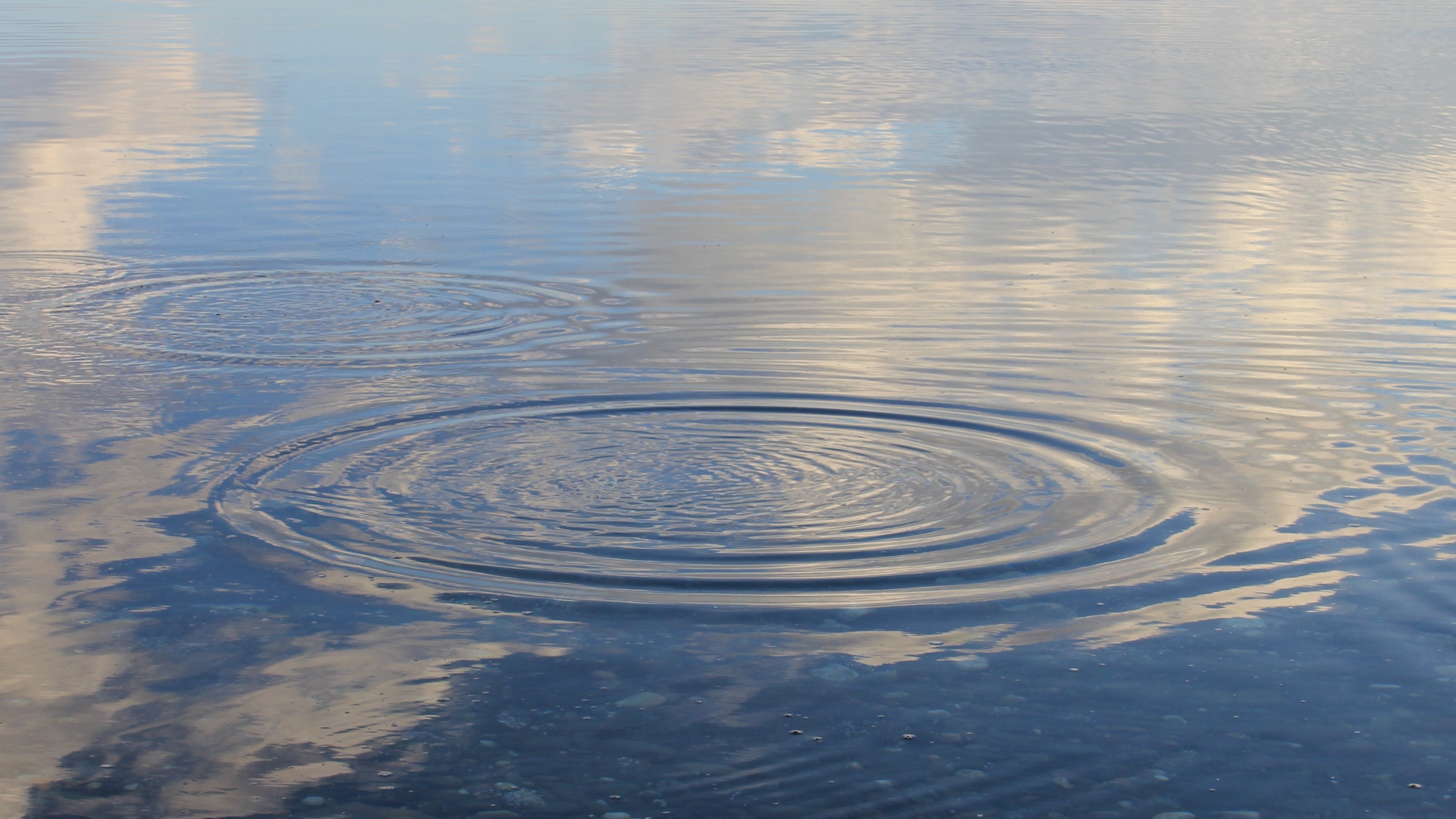 This series of events can also be applied to things we do in our life
STEPHEN – ACTS 7:57-60
Stephen was preaching Christ to the council

They rejected him

The “ripples” from their conduct scattered the disciples
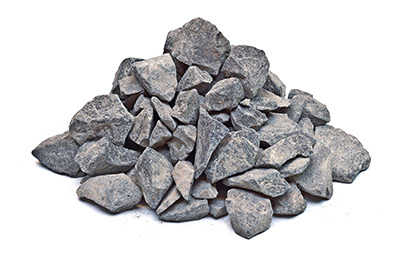 STEPHEN – ACTS 7:57-60
“The stone often recoils on the head of the thrower”

Queen Elizabeth 1
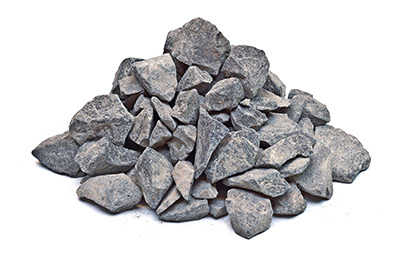 ADULTERESS WOMAN – JOHN 8:1-11
We must be careful when we begin to accuse others of their wrongdoings

All have sinned

Must be patient and must be able to look inward
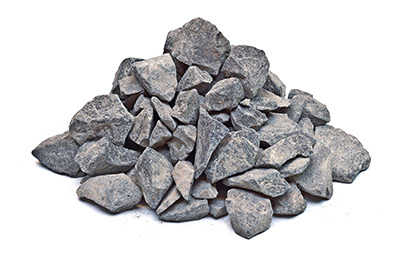 ADULTERESS WOMAN – JOHN 8:1-11
“When I was a child, I spoke as a child, I understood as a child, I thought as a child; but when I became a man, I put away childish things. For now we see in a mirror, dimly, but then face to face. Now I know in part, but then I shall know just as I also am known. And now abide faith, hope, love, these three; but the greatest of these is love.”

1 Corinthians 13:11-13
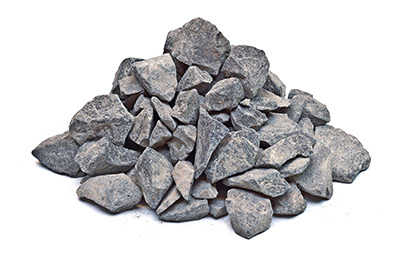 ADULTERESS WOMAN – JOHN 8:1-11
“But be doers of the word, and not hearers only, deceiving yourselves. For if anyone is a hearer of the word and not a doer, he is like a man observing his natural face in a mirror; for he observes himself, goes away, and immediately forgets what kind of man he was.”

James 1:22-24
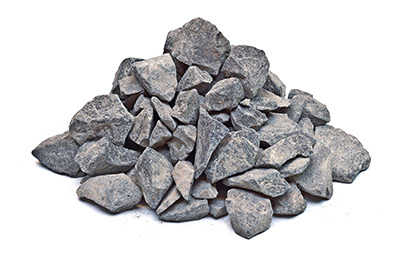 ADULTERESS WOMAN – JOHN 8:1-11
“But we all, with unveiled face, beholding as in a mirror the glory of the Lord, are being transformed into the same image from glory to glory, just as by the Spirit of the Lord.”

2 Corinthians 3:18
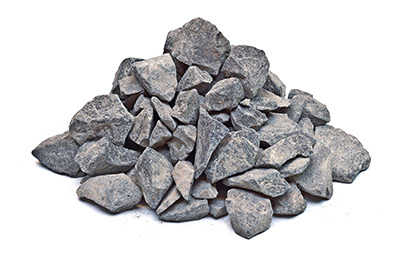 ARE YOU OUT TO HURT, OR TO HELP?
“Anger is as a stone cast into                    a wasp’s nest”
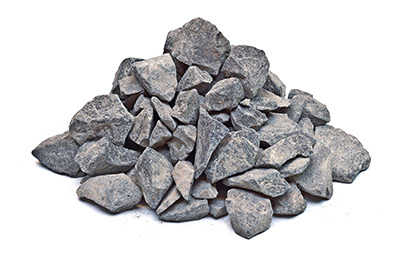 ARE YOU OUT TO HURT, OR TO HELP?
This depends on your attitude and how you handle the stones

We can throw to harm

We can use to help – 
	“build up”
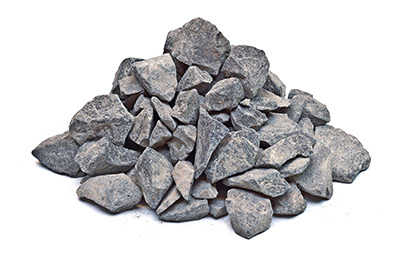 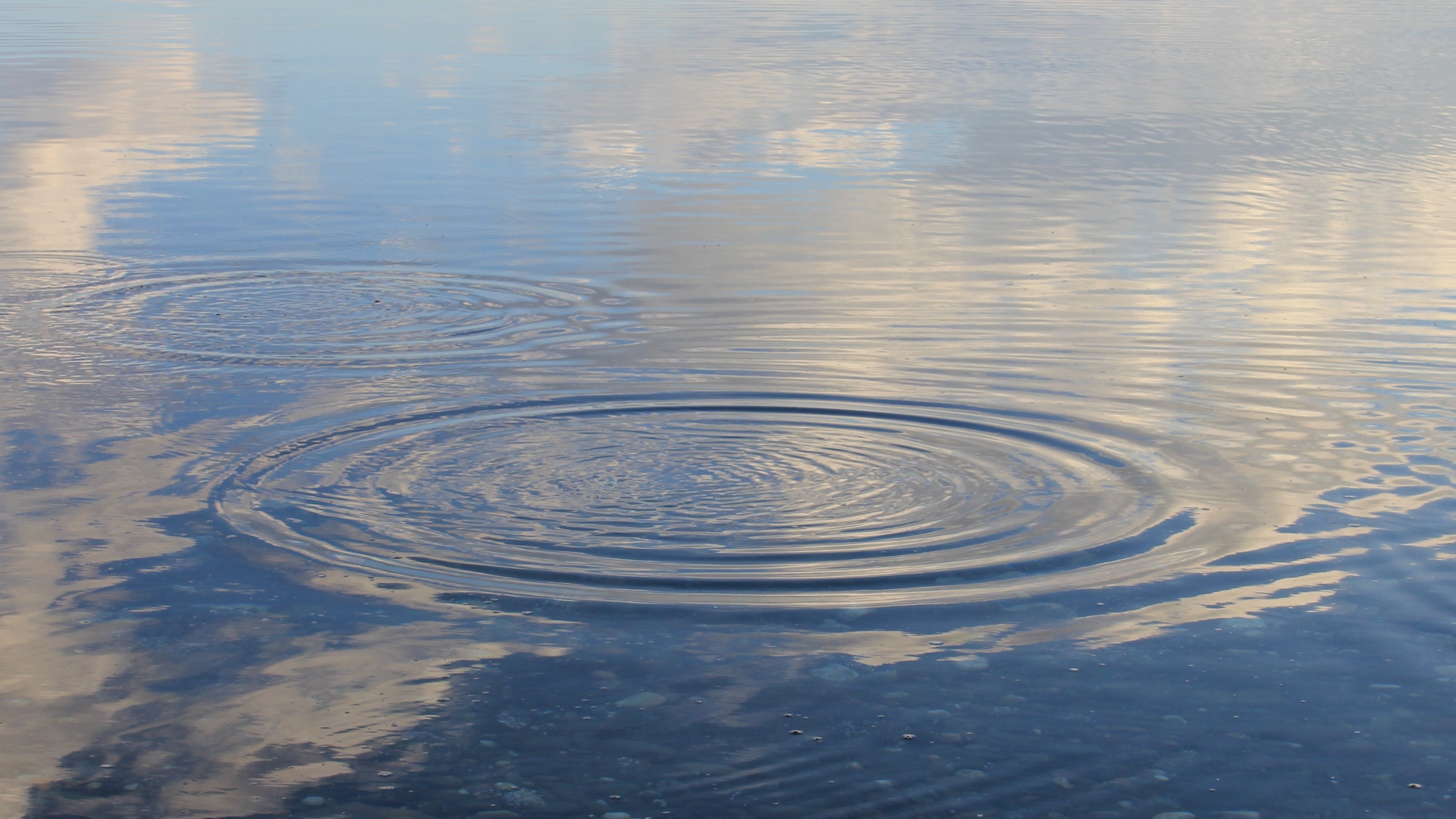 Our life is like throwing stones into the pond
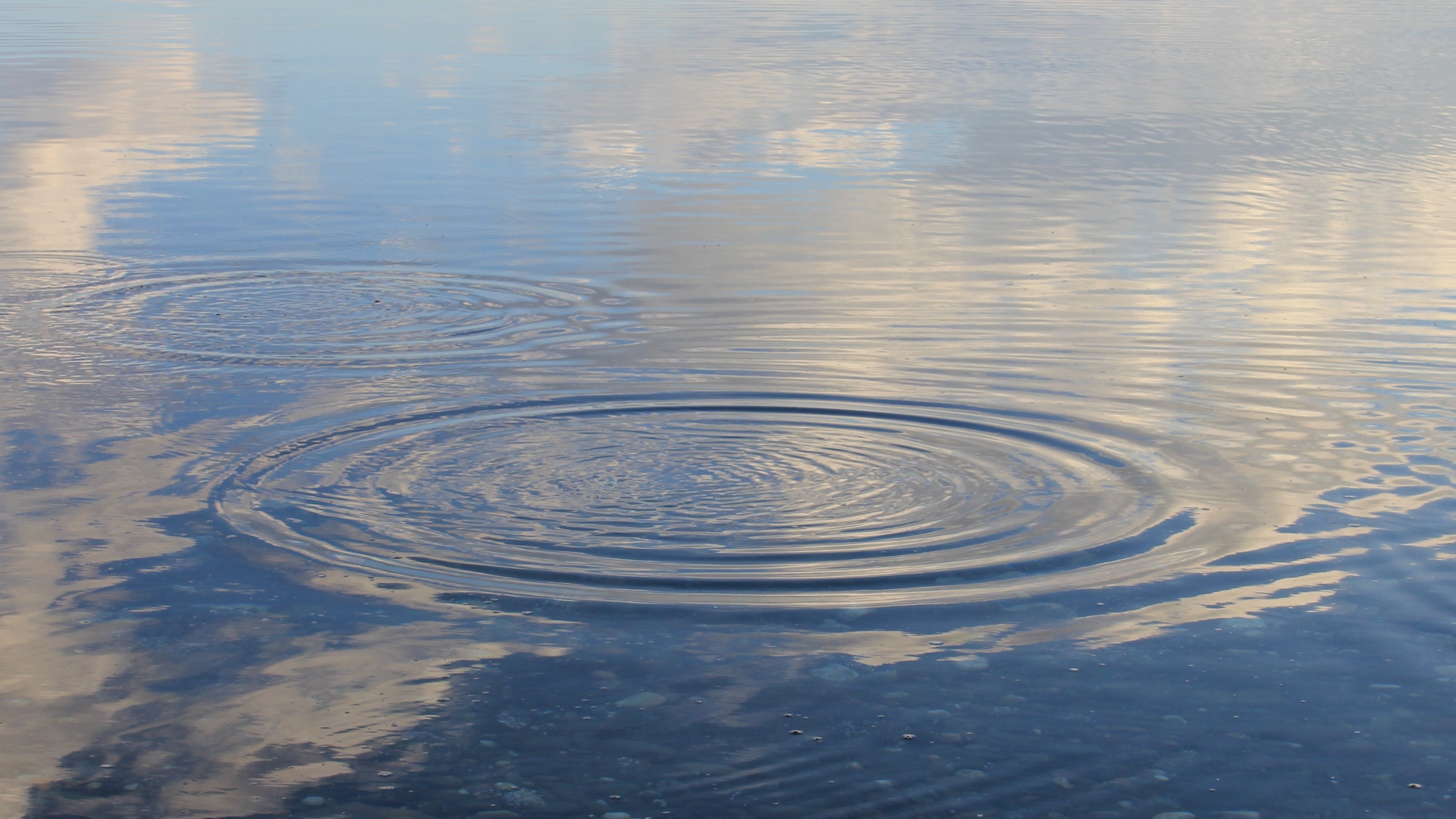 Our life is like throwing stones into the pond
“When Jesus had raised Himself up and saw no one but the woman, He said to her, "Woman, where are those accusers of yours? Has no one condemned you?" She said, "No one, Lord." And Jesus said to her, "Neither do I condemn you; go and sin no more.”

John 8:10-11
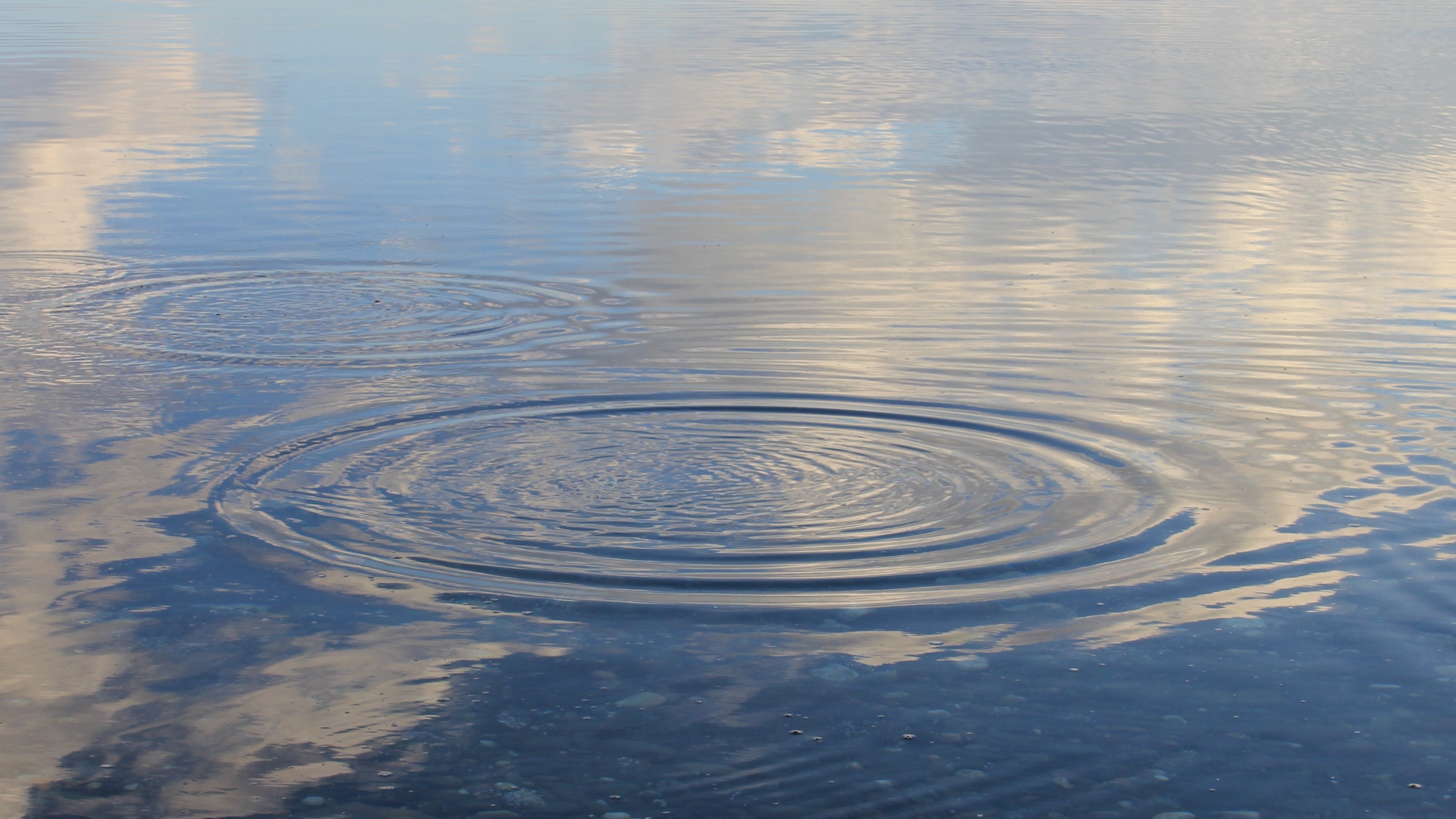 What effect will your life have on others?
THROWING STONES